Flowr – Populate PowerPoint
<<if [expires.ToString() == ""]>>Expires On: None<<else>>Expires On: <<[expires]:"yyyy-MM-dd">><</if>>
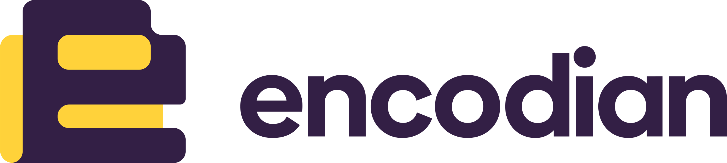